DIONE: Automating the analysis of W7-X Doppler Reflectometry data with neural networks
González Ganzábal, E. Maragkoudakis, D. Carralero, T. Estrada, T. Windisch, G.A. Rattá and the W7-X Team

National Fusion Laboratory – Division of Experimental Physics
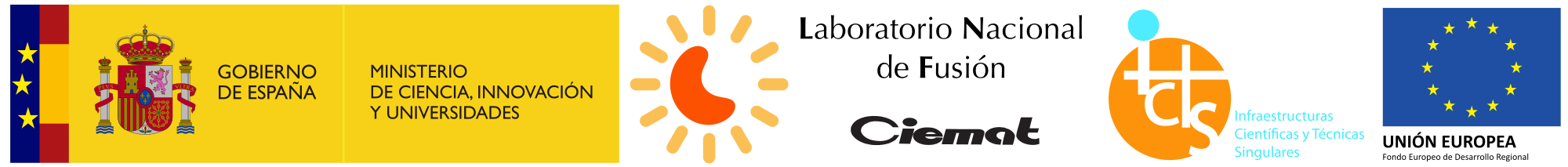 Doppler Reflectometry in W7-X
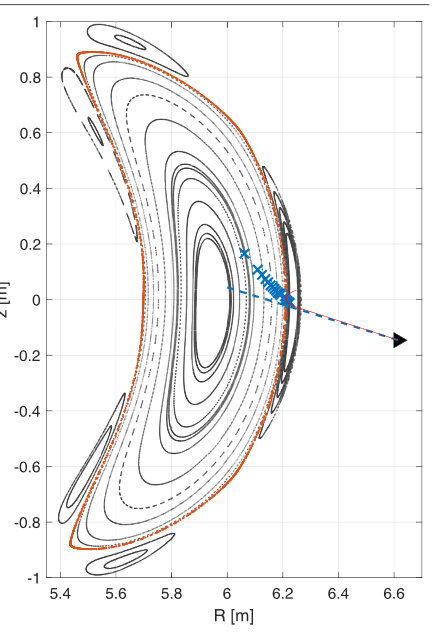 2
Figure taken from D. Carralero et al, Nuclear Fusion 2021
Doppler Reflectometry in W7-X
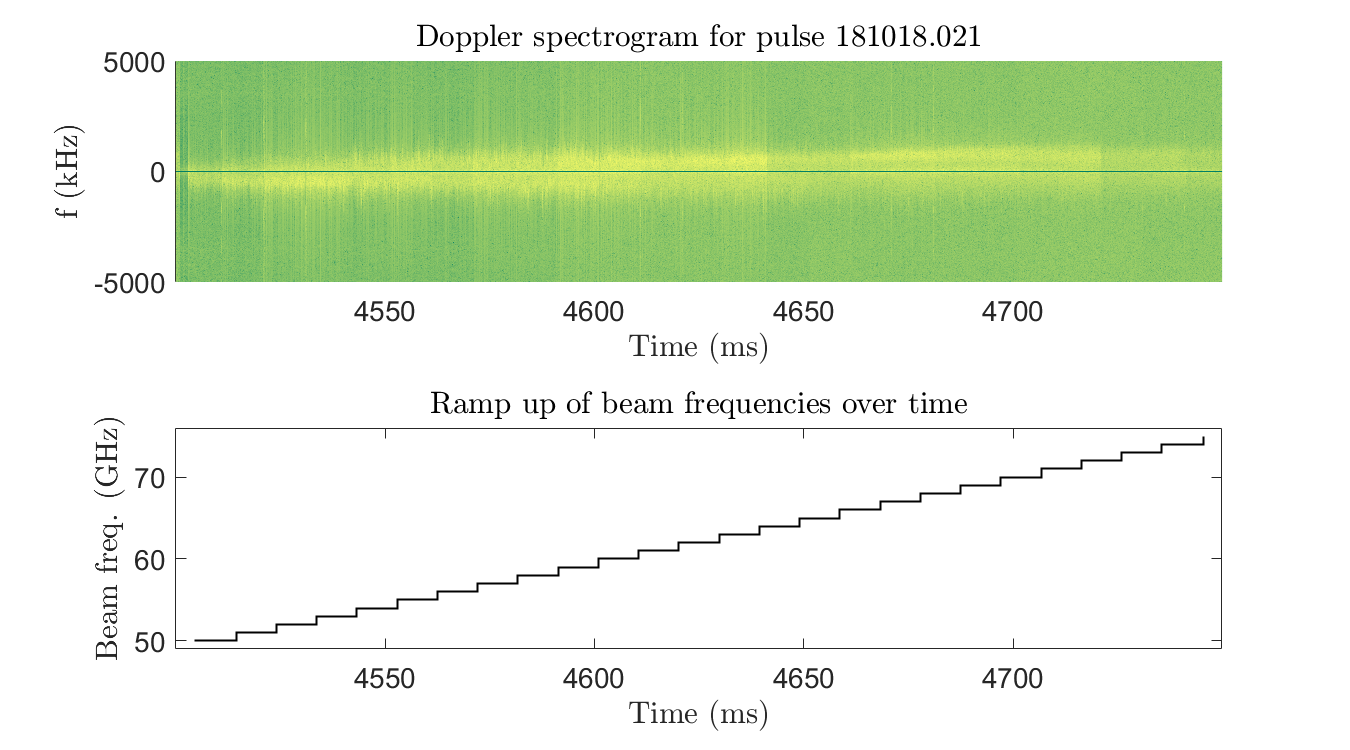 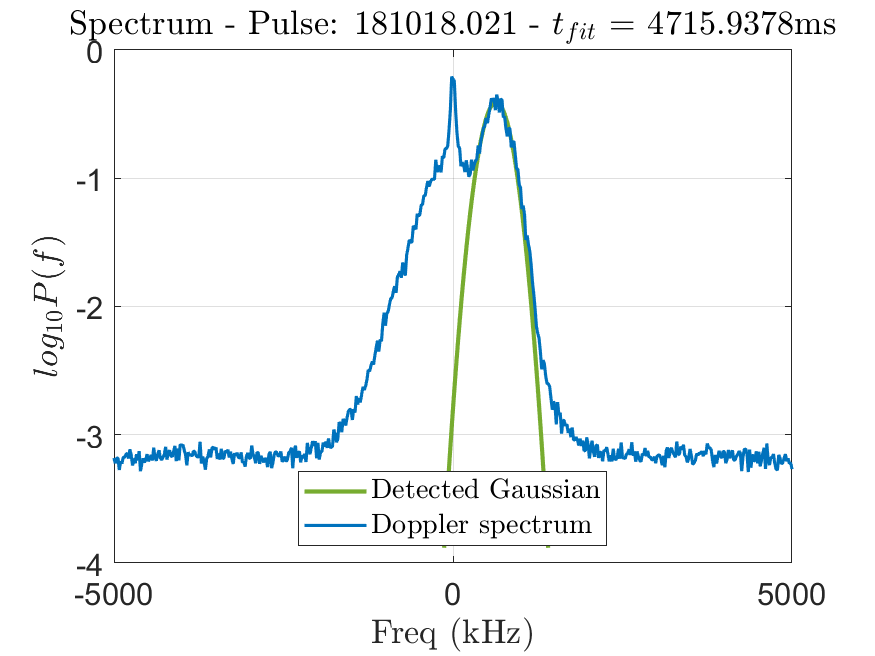 3
Characterising a Doppler peak
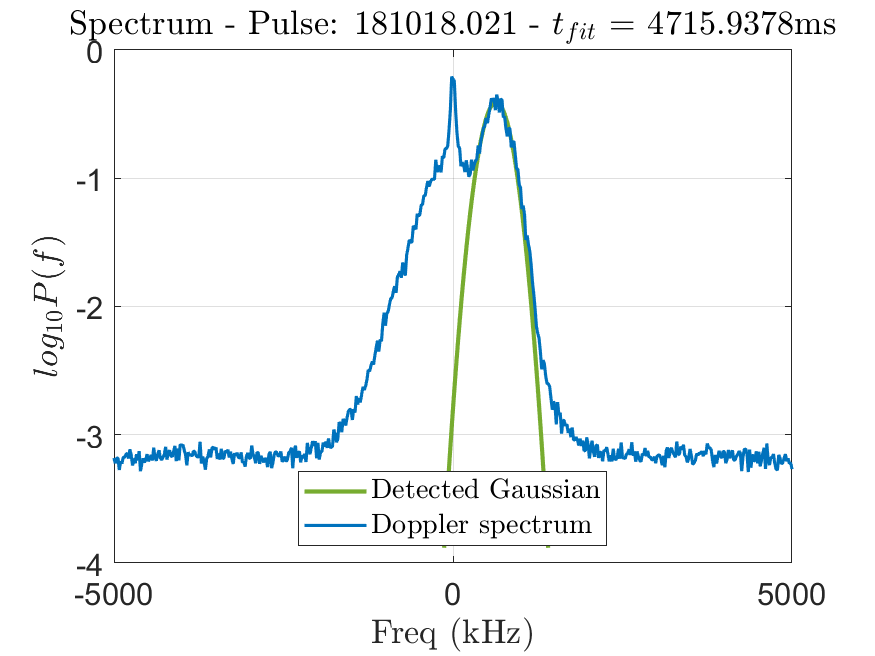 4
5
Doppler peak IdentificatiOn with Neural networks (DIONE)
DIONE is a Neural Network based prediction model focusing on:
6
DIONE’s training dataset
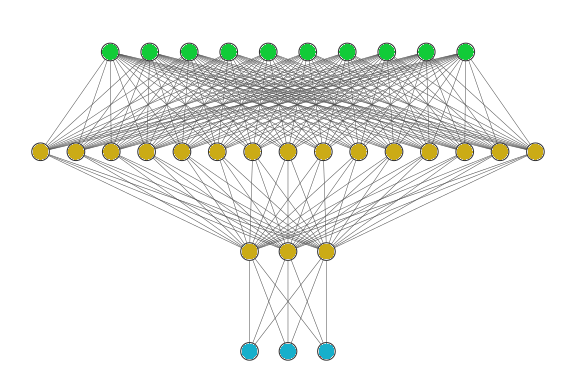 …
7
Fitting examples
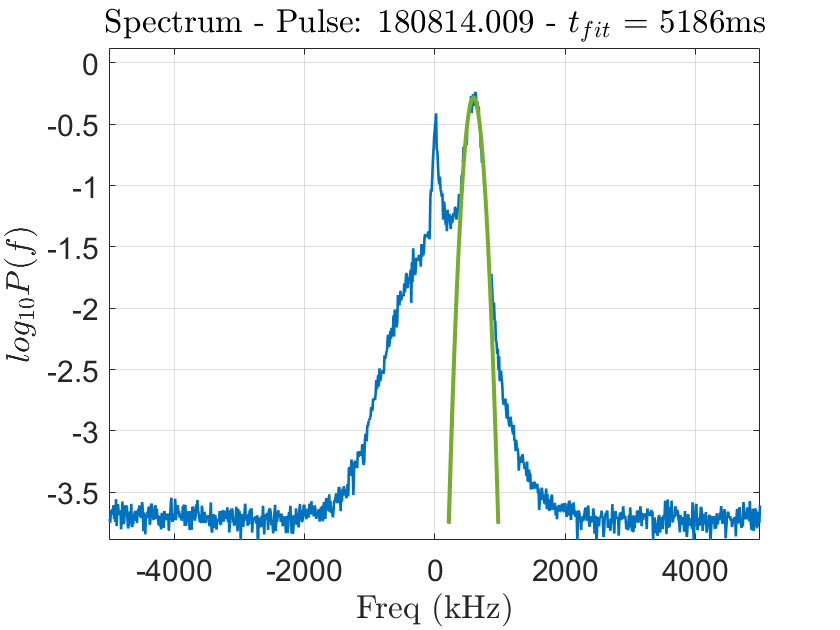 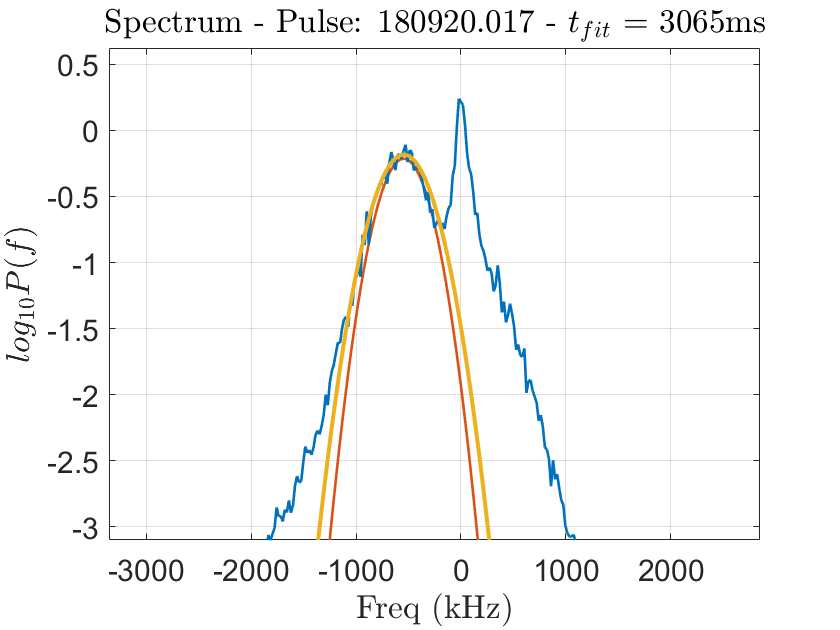 8
Exclusion rules and double peaks
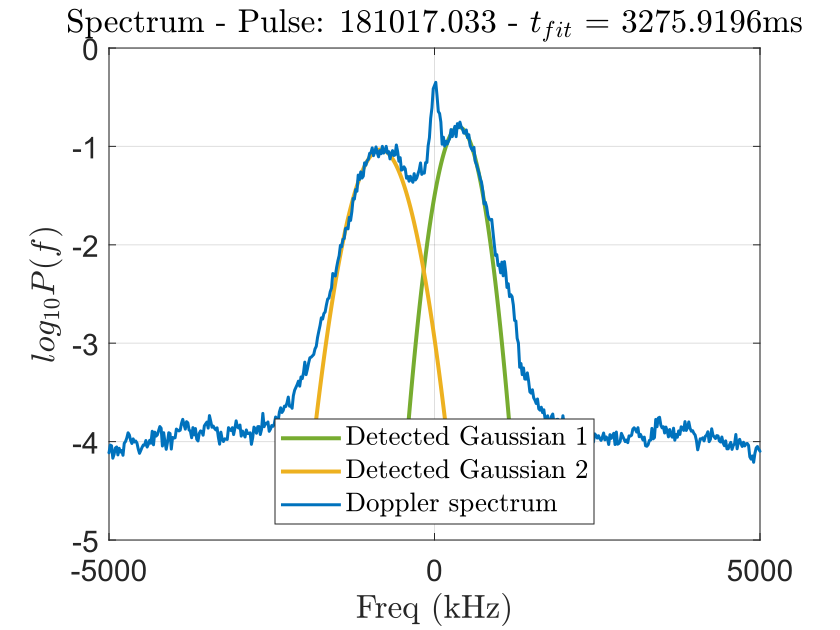 9
Comparing manual analysis with DIONE
M: manual analysis; P: predicted by DIONE
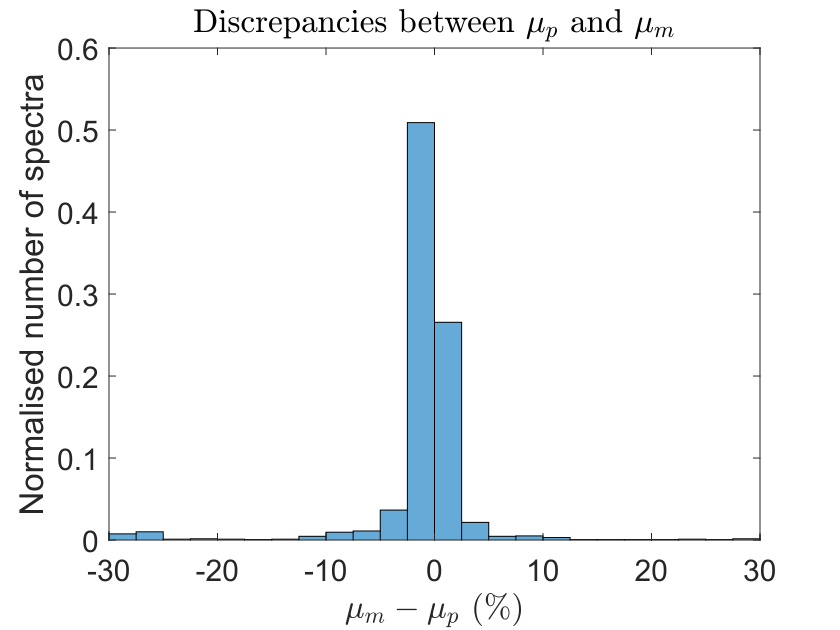 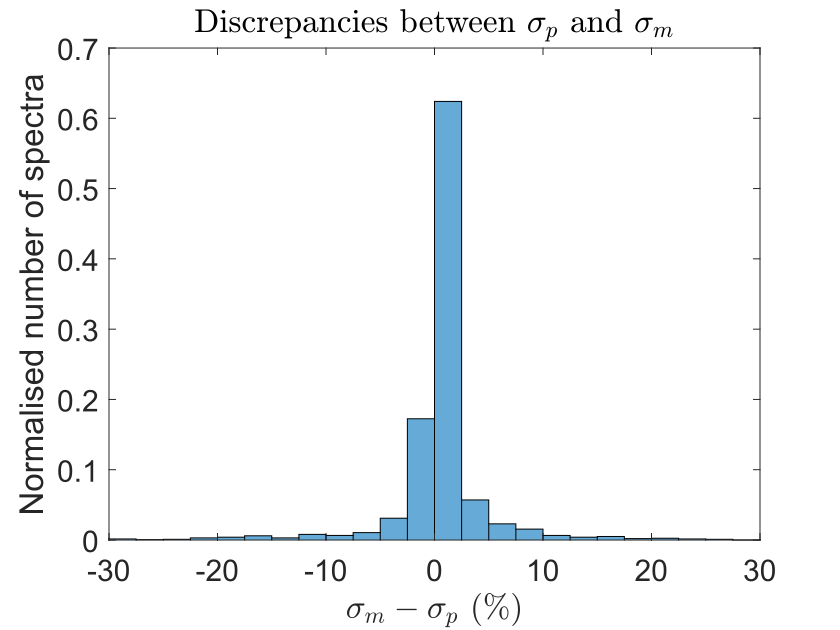 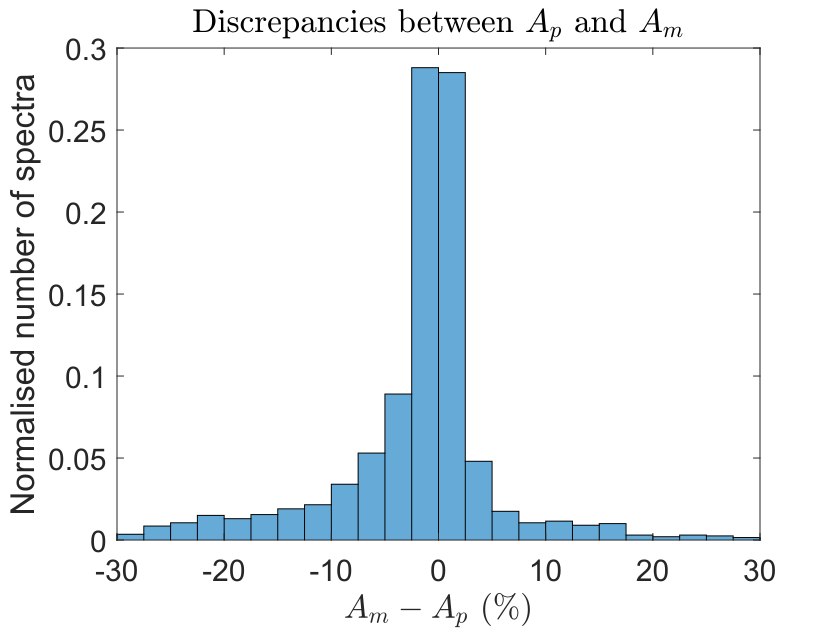 10
Using an independent quality measure
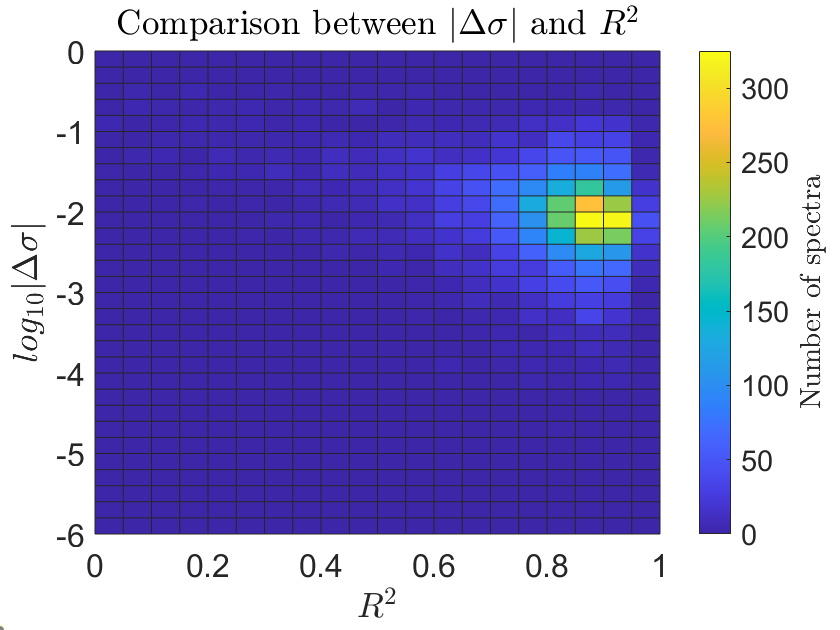 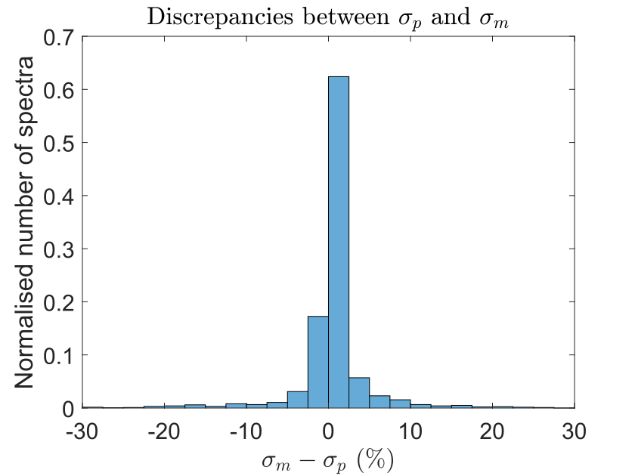 11
Effects of Signal to Noise (S2N) ratio
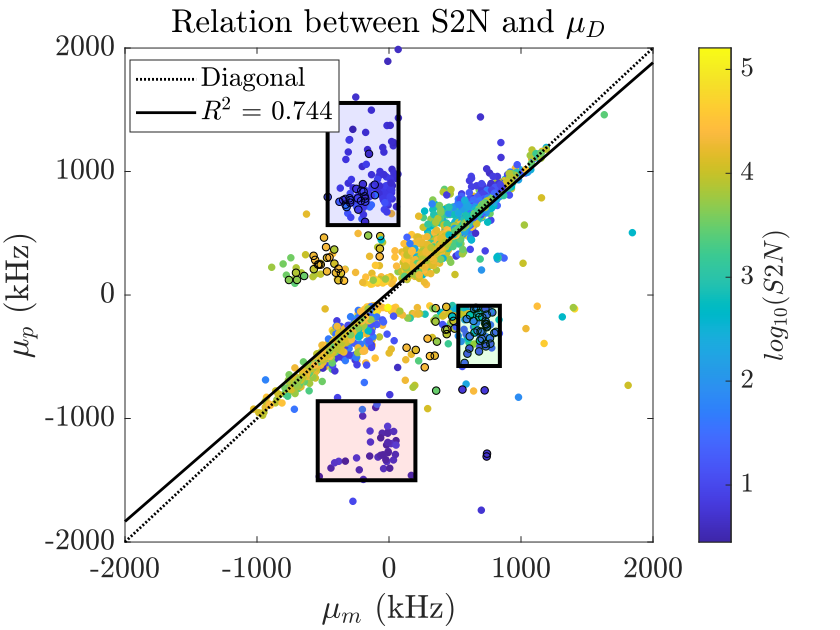 12
Performance: comparing DIONE with manual analysis
13
(Long run; assuming 30s per fit for the manual analysis)
14
Case example: discharge 230215.061
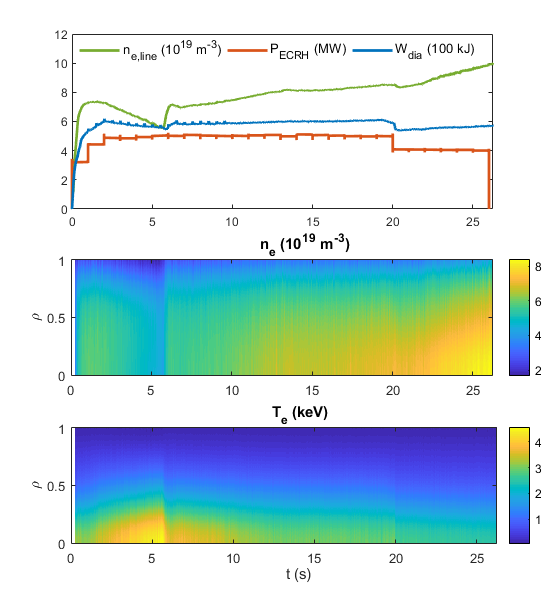 15
*D. Carralero et al, Nuclear Fusion 2021
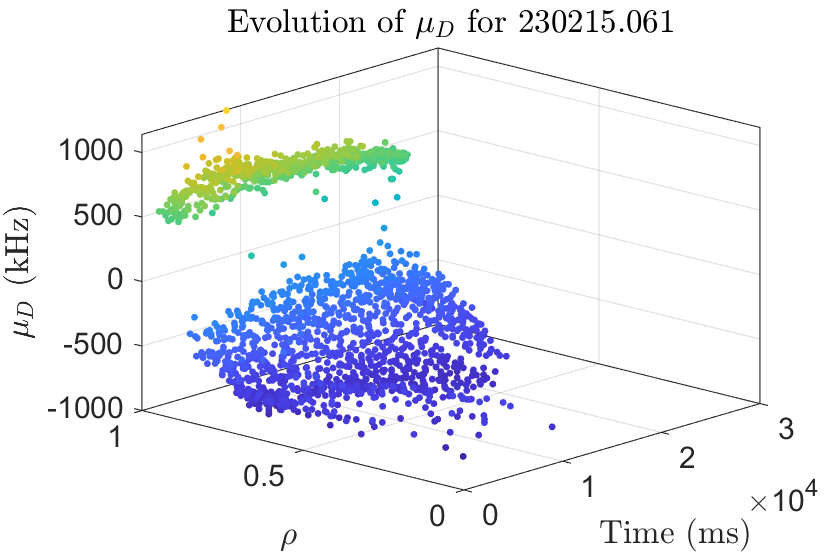 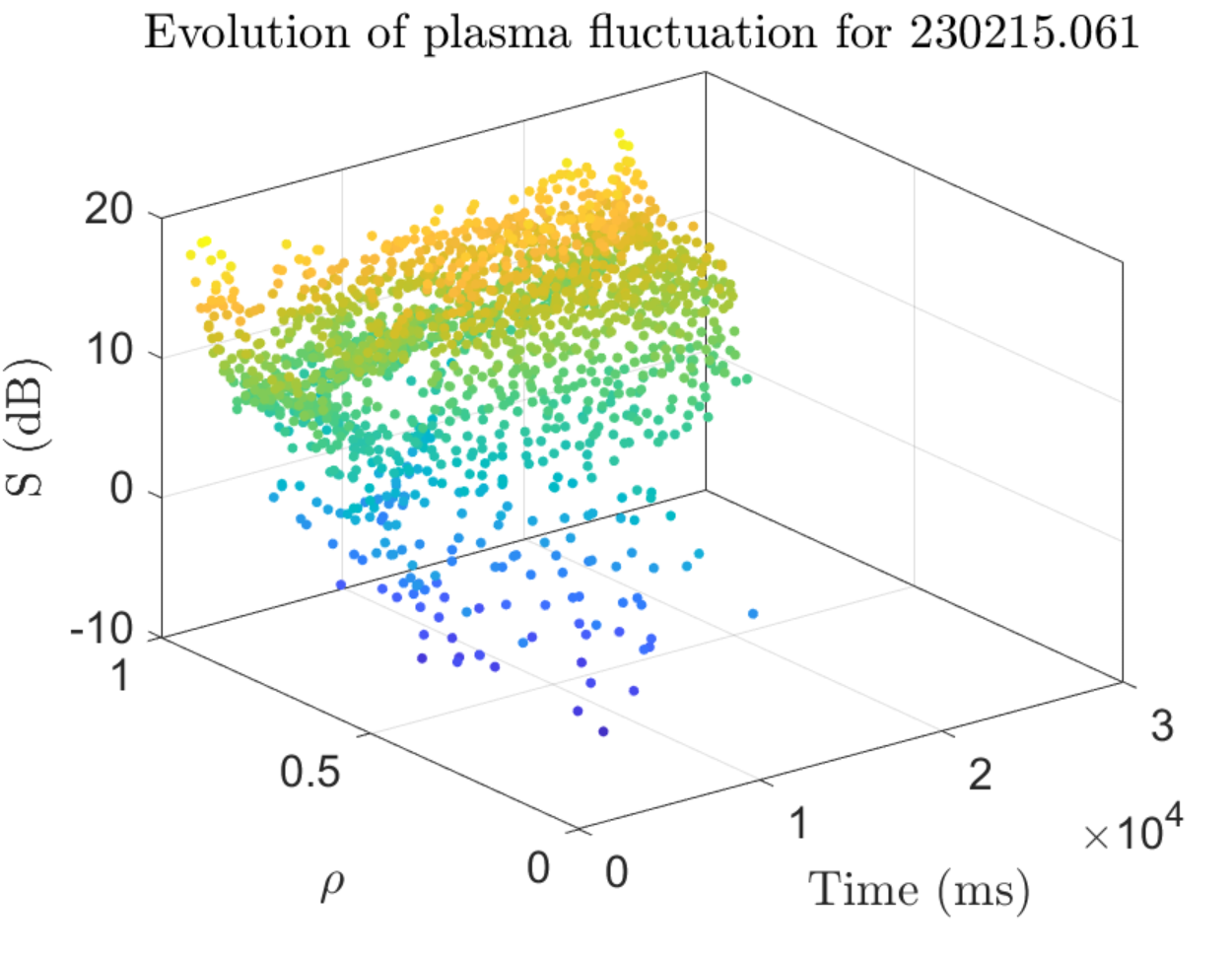 16
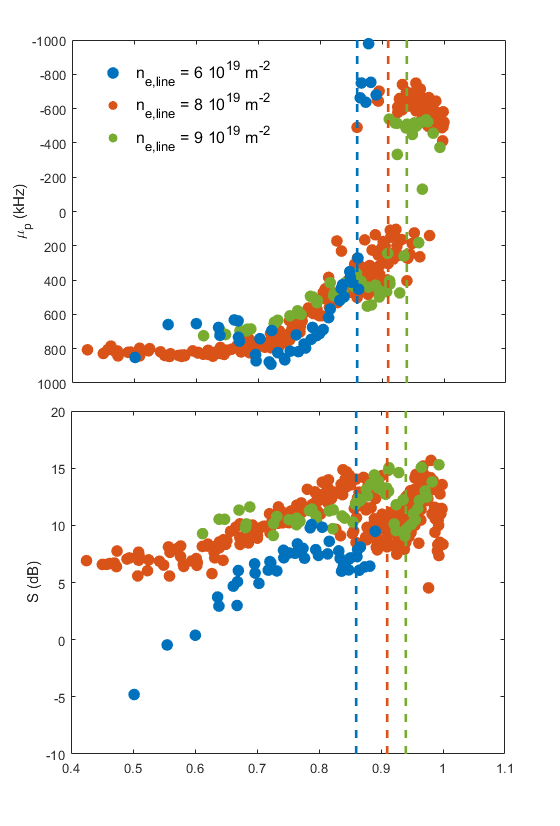 17
Conclusions
18
Future work
19
Back up slides
20
The model
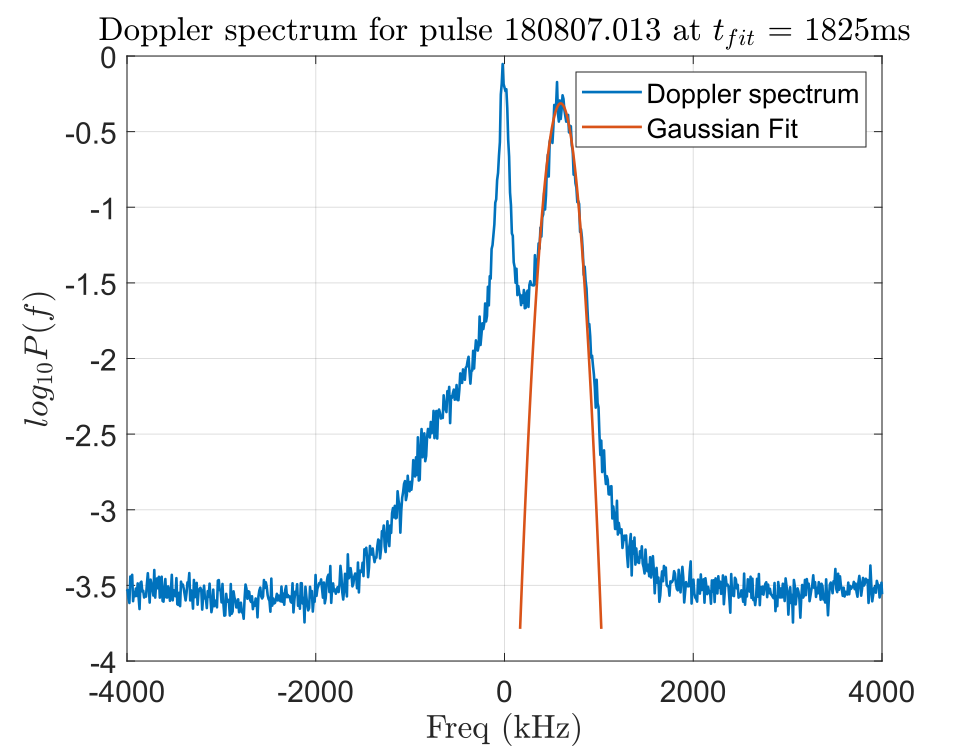 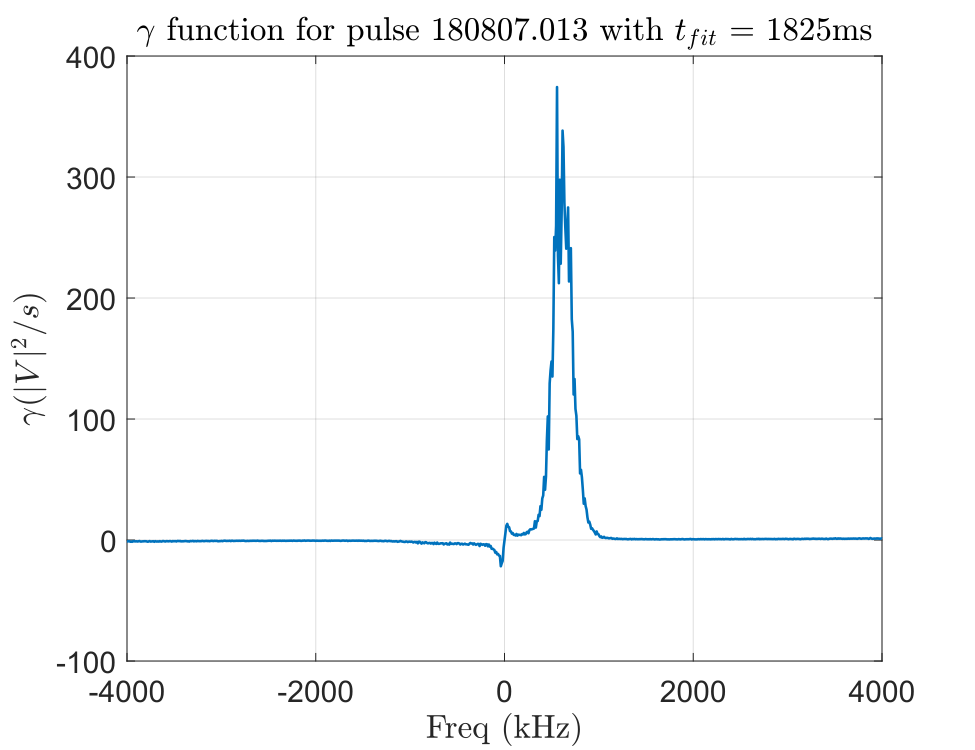 21
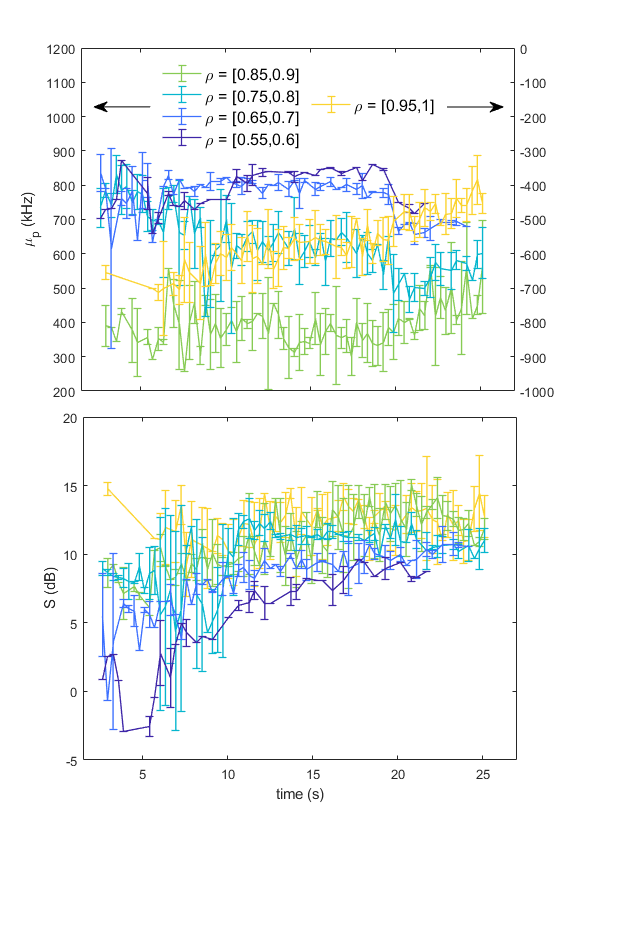 22
23
Independent quality measure
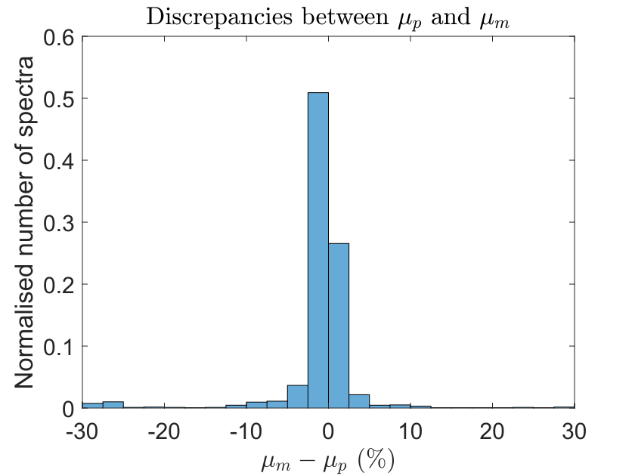 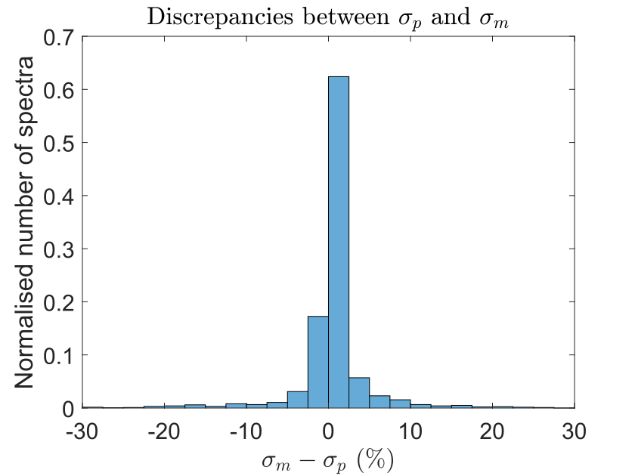 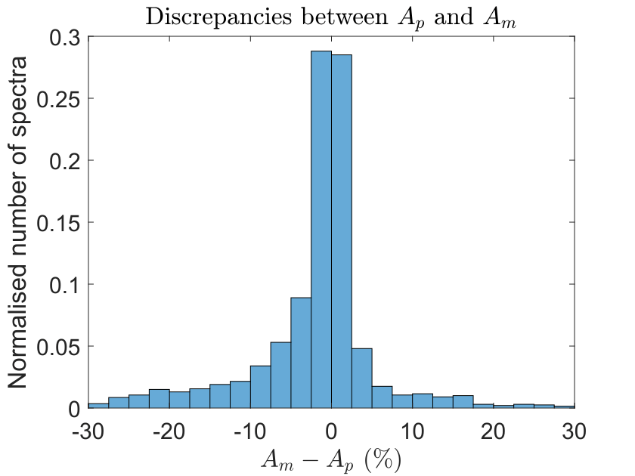 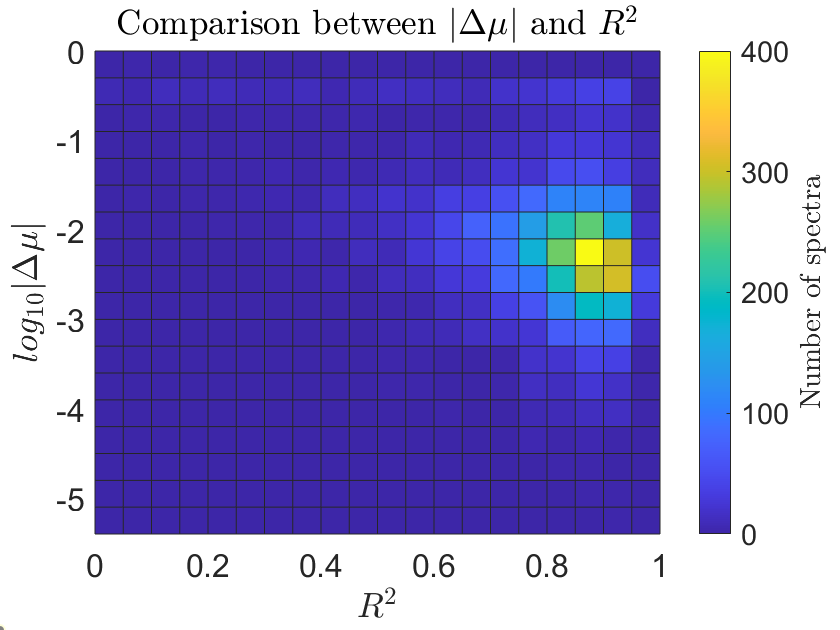 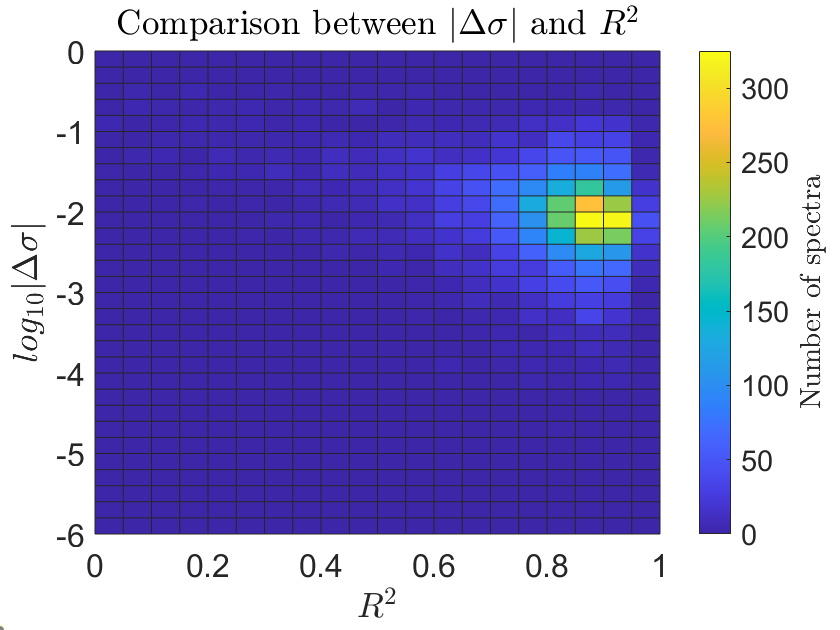 24
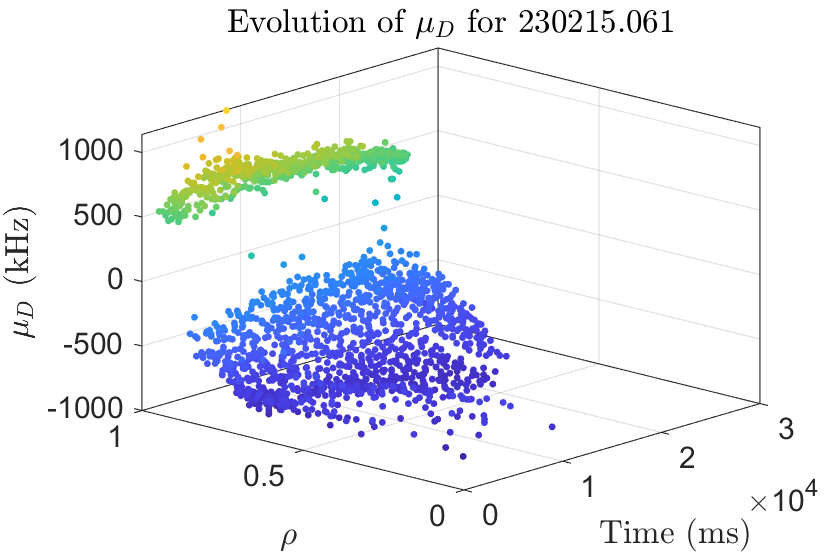 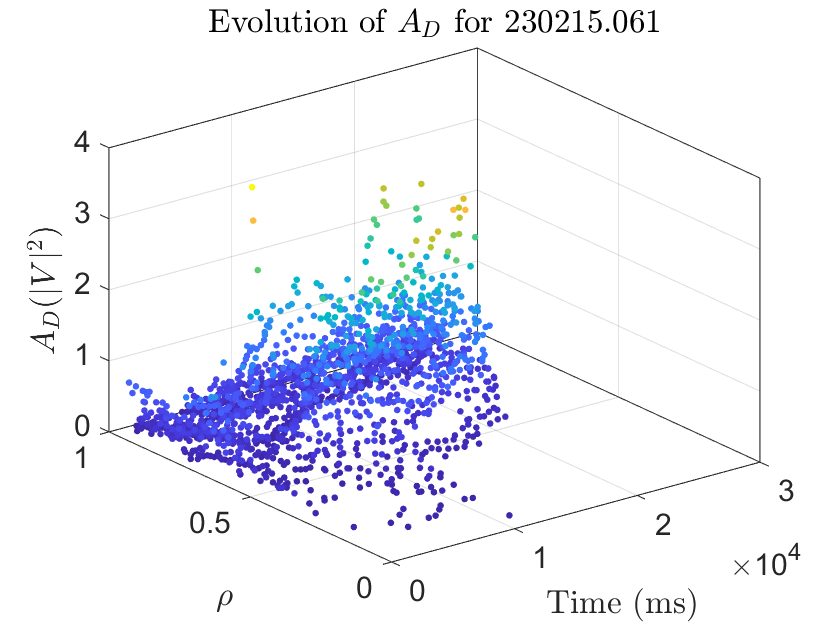 25